Surviving an Active Threat: A Train-the-Trainer Course
Prepared for the Northwest Minnesota Healthcare Preparedness Coalition 
January 8, 2019
Agenda
Workshop Instructors
Objectives
Teach active threat response techniques for a healthcare setting.  
Provide an opportunity for attendees to implement response techniques in a simulated scenario.  
Provide attendees with tools and templates to teach the response to an active threat in their facility.
Definition
An “Active Shooter” is:
An individual actively engaged in killing or attempting to kill people in a confined and populated area 
In most cases, active shooters use firearm(s)
There is no pattern or method to their selection of victims.  




Source: US Department of Homeland Security, 2009
Active Shooters in Hospitals
In Hospitals between 2000-2011:
154 hospital-related shootings 
91 (59%) inside hospital building; 63 (41%) on hospital grounds
Emergency Department is 30% of shootings (31 in ED, 13 in Ambulance Bay or parking lot)

138 shootings (91%) had a single male perpetrator 
112 (75%) were highly targeted (grudge, suicide, ill relative, or escape attempt)
235 victims
94 (61%) had only one victim

Source: Kelen, et al. Annals of Emerg Med, 2012
Our Goal Today:
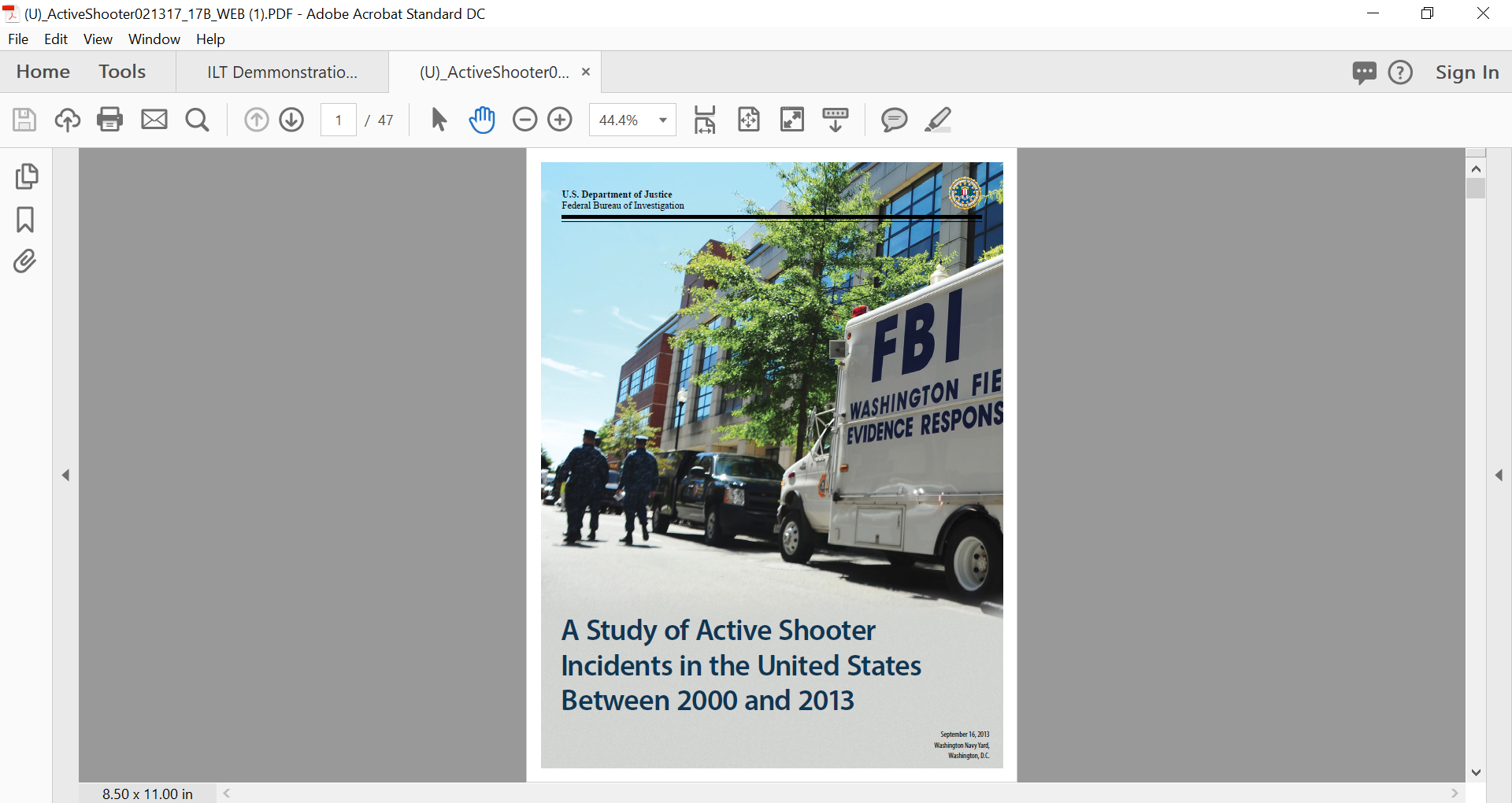 “The active aspect inherently implies that both law enforcement personnel and citizens have the potential to affect the outcome of the event based upon their responses.”
ALICE vs. RHF
DISCLAIMER
ALICE vs. Run, Hide, Fight
ALICE
Run, hide, fight
A = Alert
L = Lockdown
I = Inform
C = Counter
E = Evacuate
Run
Hide
Fight
ALERT / INFORM vs. ?
Not included in Run, Hide, Fight
Understand what methods are available and to which staff 
Initial Notification and Updated Information
LOCKDOWN vs. HIDE
What does “Lockdown” mean?  
How to block your self in a room
Consider:
How does the door swing? 
Is there a window?  
Does the door lock?  
Who has access to the door?
LOCKDOWN vs. HIDE
Cover and Concealment
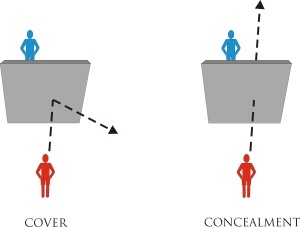 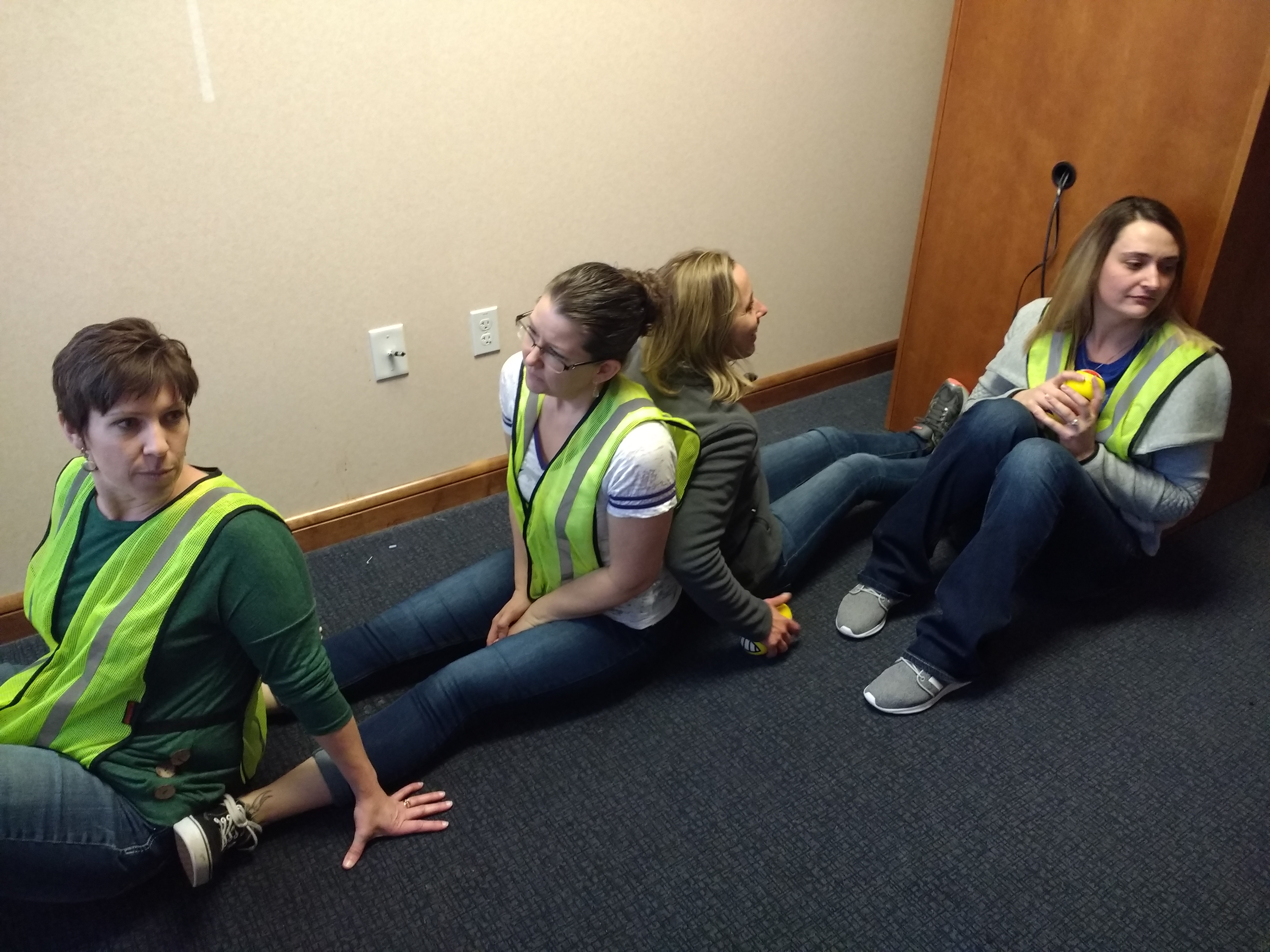 FIGHT vs. COUNTER
Fight 
Hands on method
Use weapons around you 
Alone or in a group 
Counter
Interrupt the process of shooting accurately 
Power in numbers
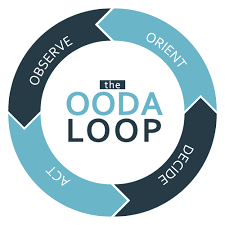 COUNTER:OODA LOOP
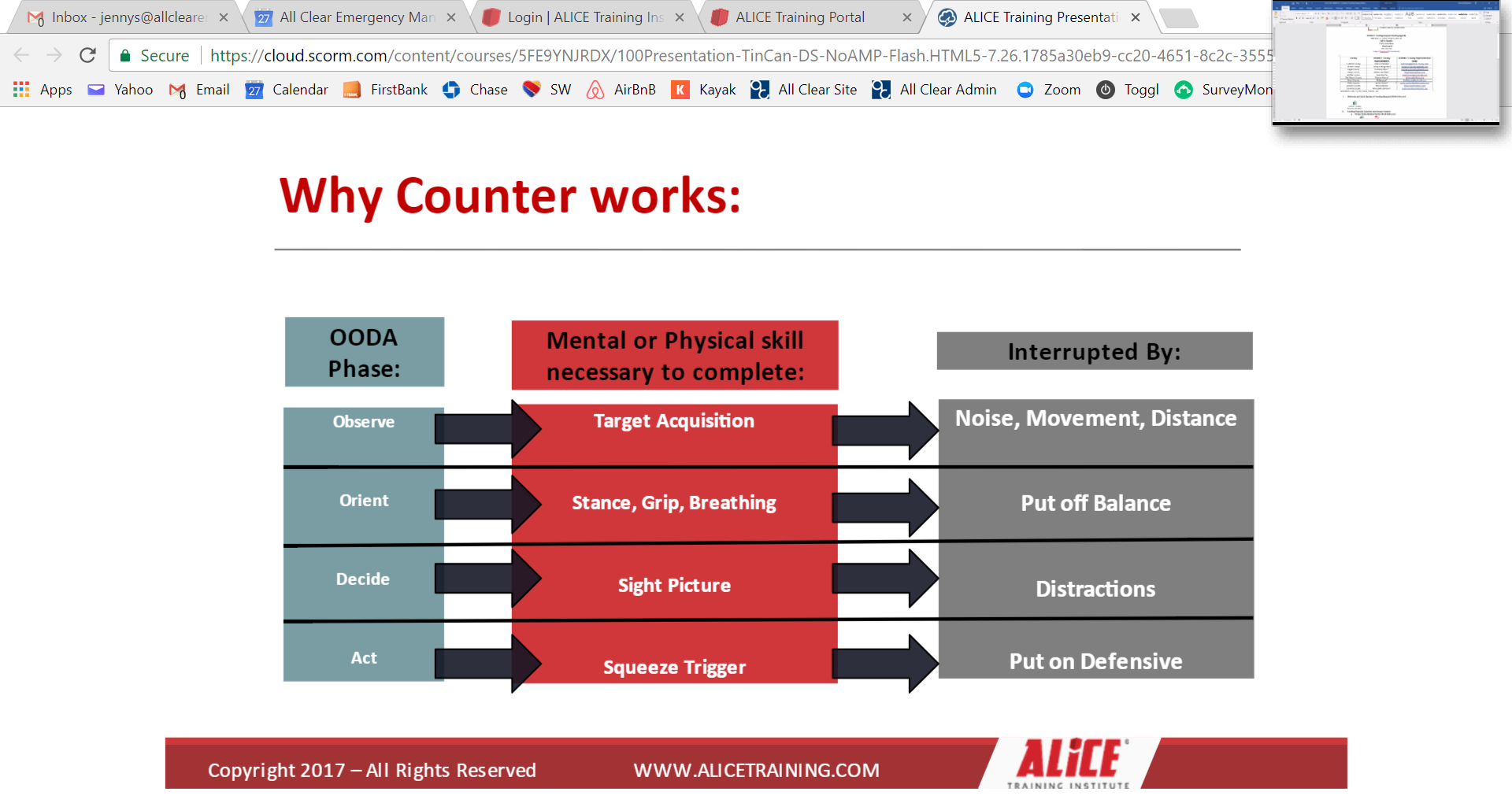